L.O.G.I.C.A….M.E.N.T.E.
MATEMATICA  ALLA SCUOLA DELL’INFANZIA
SEZ. 5 ANNI                                     DOCENTI: Antonella, Vivanna, Ilaria
Anno scolastico 2016-2017
Accompagnare i bambini nella scoperta del concetto di numero, di quantità, di insieme, di maggiore, minore.
Compiere misurazioni con strumenti convenzionali e non
Guidare il bambino alla scoperta delle forme geometriche e con esse realizzare associazioni, categorizzazioni, raggruppamenti
Interiorizzare i concetti topologici e  di direzionalità attraverso la creazione di mappe e percorsi
FINALITÀ
Favorire il vissuto di esperienze dirette da parte dei bambini, sia a livello laboratoriale che esperienziale, stimolando la creazione di un clima collaborativo
LA MATEMATICA NELLE ROUTINE
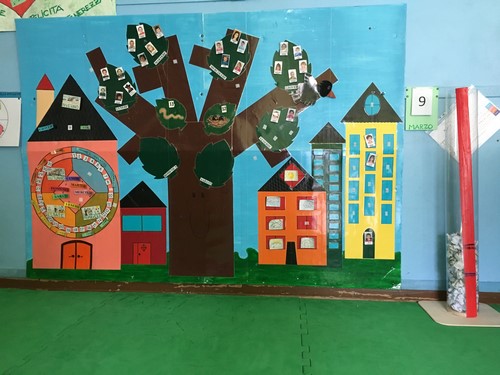 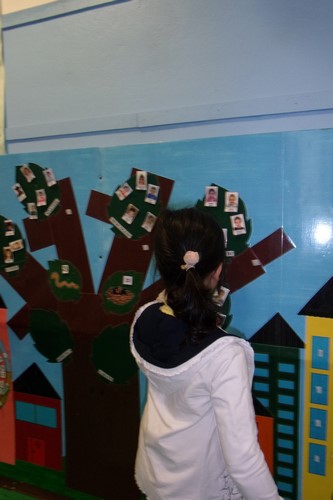 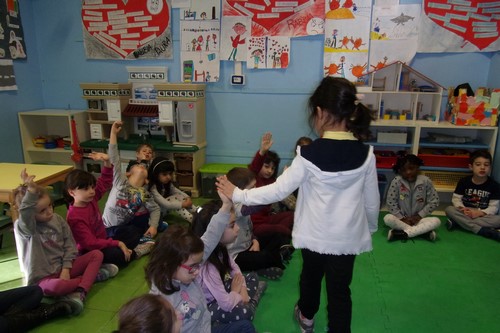 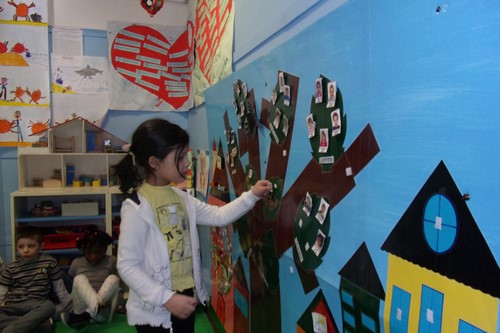 CONTIAMO…
I BAMBINI PRESENTI, 
CHI SI FERMA PER IL PRANZO E CHI SI FERMA PER IL RIPOSO
I SEGRETARI ANNOTANO 
CON SCRUPOLO LE PRSENZE…
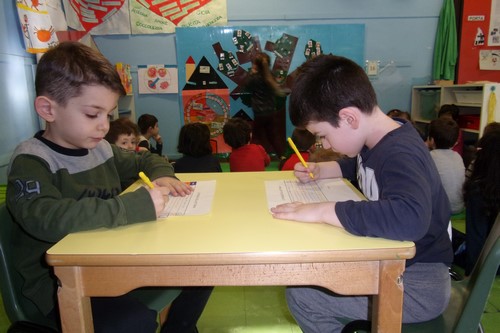 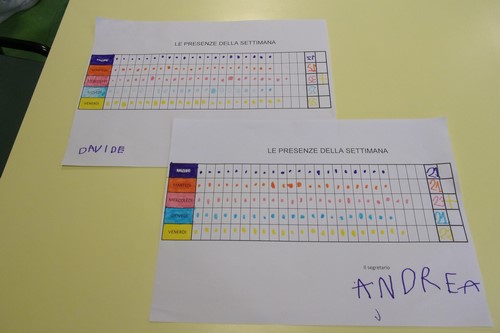 ..E AL TERMINE DELLA SETTIMANA 
CONFRONTANO E VERIFICANO 
QUALI SONO I GIORNI CON PIÙ E 
MENO BAMBINI PRESENTI A SCUOLA
MISURIAMO IL TEMPO CHE PASSA
PRESENTIAMO….IL TUBO DEL TEMPO
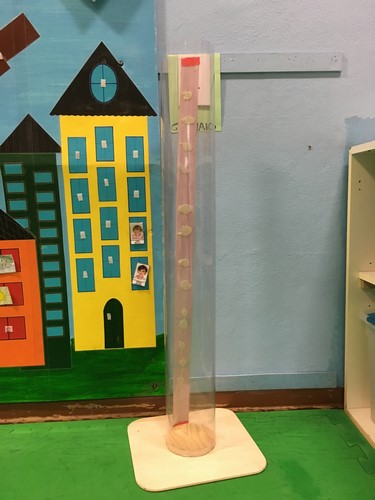 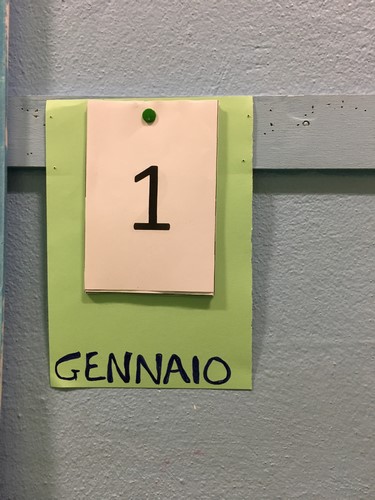 Cosa c’è di nuovo stamattina in classe???
Quelle due cose, il tubo e i numeri.
Quelli servono perché adesso siamo nel 2017.
e il numeri li fermiamo quando siamo al 2017.
I numeri servono per contare.
Servono che quando chiami un amico dici uno.
Si ma però c’è solo un foglio 1, c’è solo un numero1.
No ci sono tanti numeri vedi? Perché servono per contarci.
Si! Si possono contare i bambini che mangiano e i bambini che dormono.
Si contano i giorni ……. E la data, il numerino.
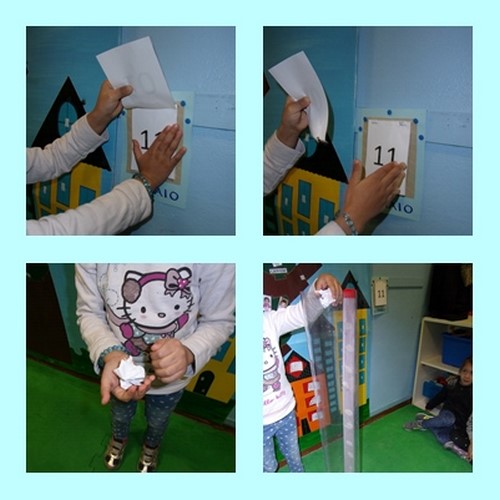 E il tubo ??
Serve a misurare se siamo alti oppure no.
Serve per mettere i numeri nel tubo per vederli meglio.
Oppure per attaccare le foto di quelli che sono assenti …sembra un binocolo.
Di numeri ce ne sono tanti e l’ultimo è il 31 e ci fa venire in mente la data.

Perché 31?

Perché al massimo nel mese ci sono 31 giorni
Sono gli stessi numeri della data.
Sotto c’è scritto gennaio.
Il tubo misura i numeri.
Cos’è che misura il tempo?
L’orologio ma anche il calendario.
Io ho una cosa che mi dice quando l’acqua è bollente, il termometro.
Per misurare il tempo usiamo l’orologio, la settimana, il mese, il calendario e l’anno.
Il numero lo mettiamo nel nostro tubo del tempo.
L’orologio misura i minuti, le ore, i secondi che ci sono in una giornata.
Chi non ha un orologio ci sono le campane che battono le ore.
QUANTO SONO LUNGHI I MESI?
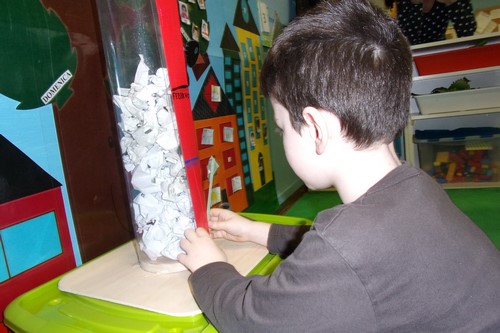 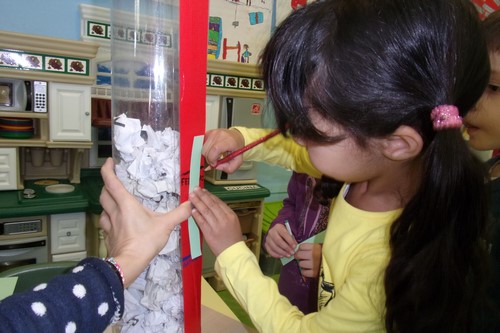 ADESSO LI MISURIAMO!
FORME, MAPPE E PERCORSI
Nella strada….
Ci sono le macchine, i semafori, le biciclette, i camion mangia pattume, i camion della pizza, gli autobus….ci sono gli uomini che vanno a piedi, sono i pedoni e non inquinano, quelli che vanno in macchina inquinano…. Nella strada ci sono i cartelli, dicono alle macchine cosa devono fare…ci sono le frecce…oppure i disegni…ci sono le strisce pedonali, servono a far passare le macchine…servono a noi, ci passo sopra per andare all’altro marciapiede, però le macchine si devono fermare…ci sono i poliziotti e i vigili…fanno le multe…mettono in galera i ladri…ci sono le rotonde, si chiamano così perché sono a forma di cerchio…
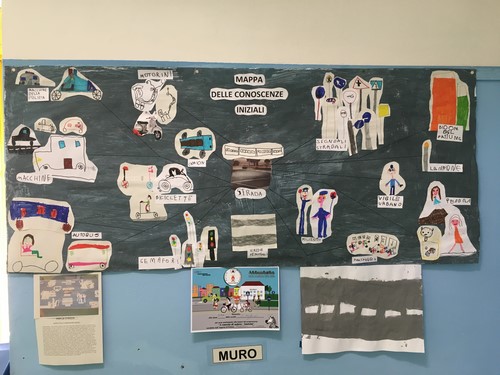 COSTRUIAMO I SEGNALI STRADALI
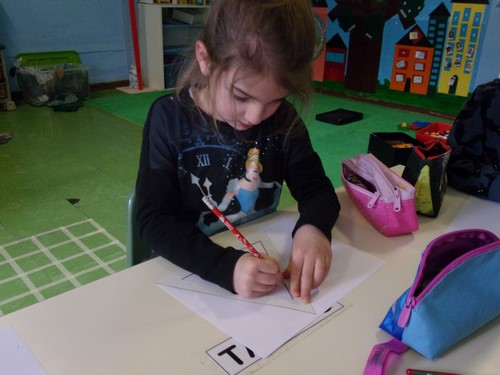 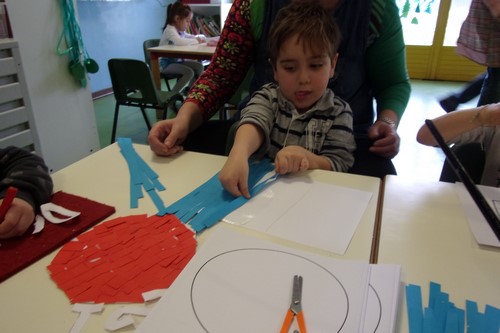 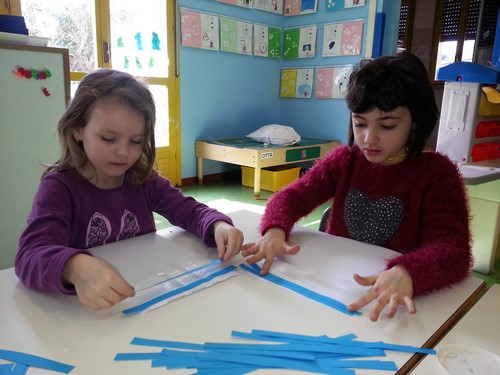 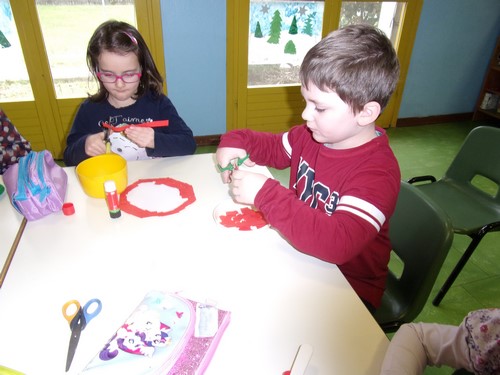 PERCORSI E MAPPE
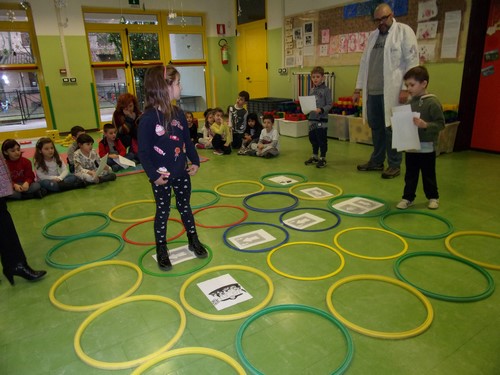 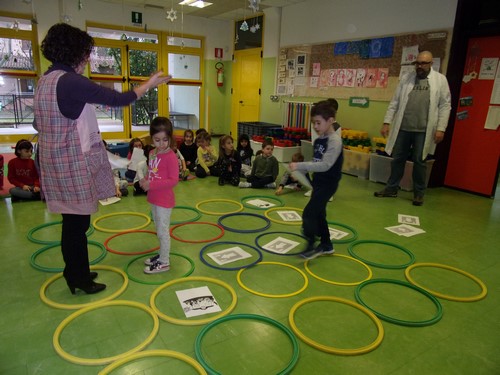 Col maestro Alessandro ci spostiamo seguendo le indicazioni della mappa.
Arriveremo a destinazione?
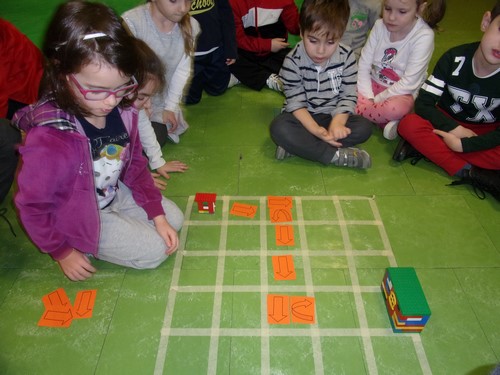 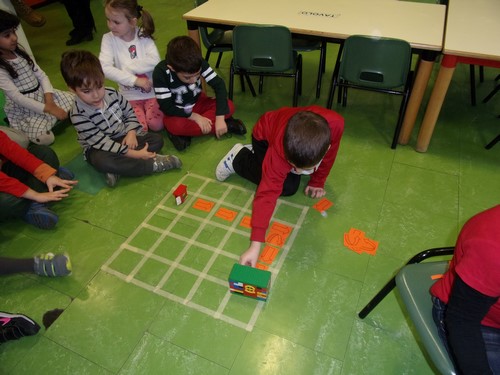 Con gli oggetti sperimentiamo tanti percorsi diversi
A SPASSO NEL QUARTIERE
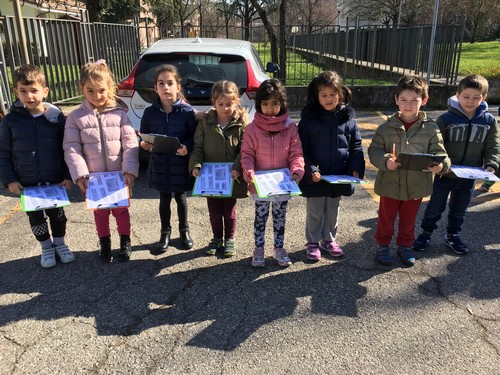 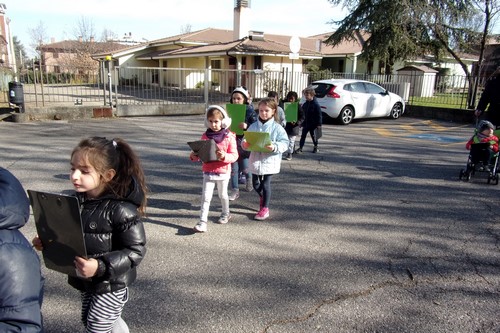 SU MAPPE PREDEFINITE…
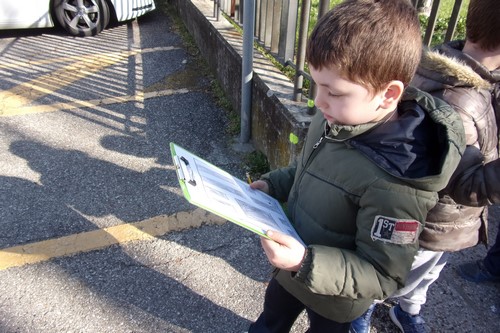 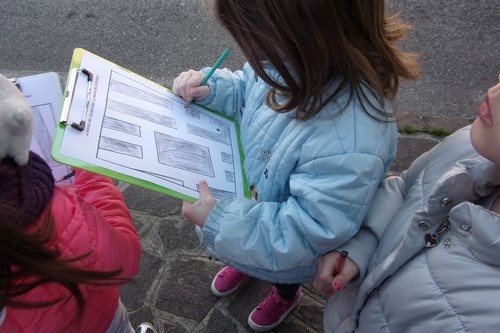 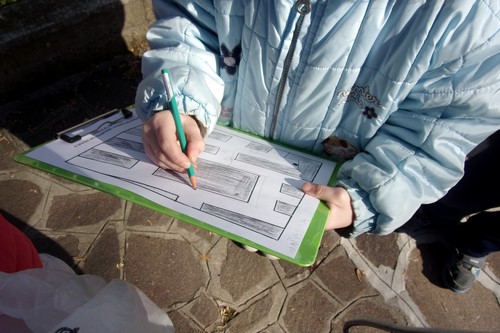 TRACCIAMO IL NOSTRO PERCORSO
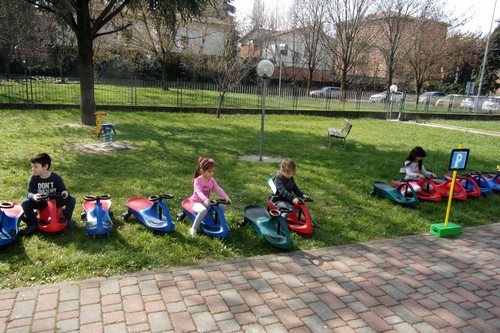 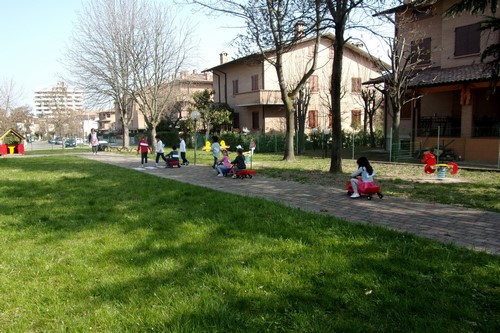 UN PERCORSO STRADALE NEL NOSTRO GIARDINO
TUTTI IN PISTA…
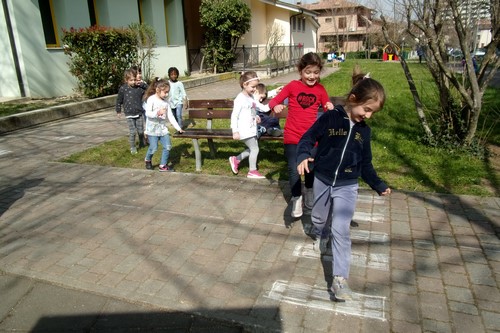 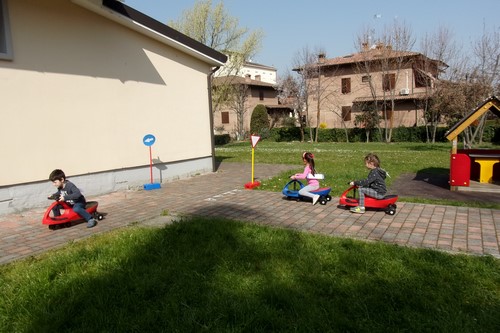 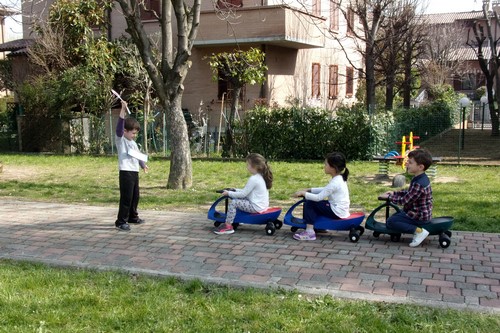 …PEDONI E AUTOMOBILISTI!
POI, INSIEME UN AMICO, RIPRODUCIAMO IL NOSTRO PERCORSO
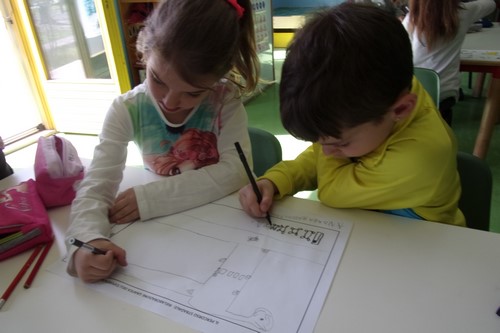 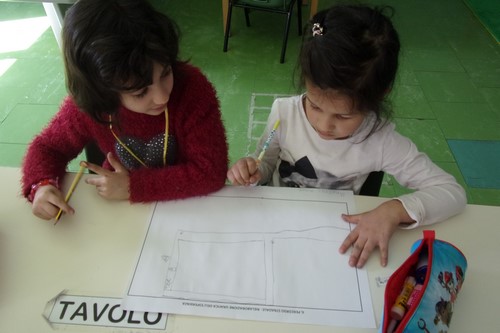 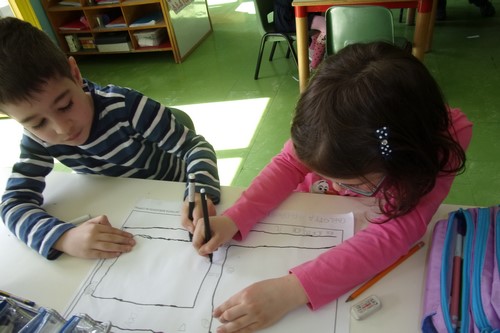 MAGGIORE, MINORE, UGUALE
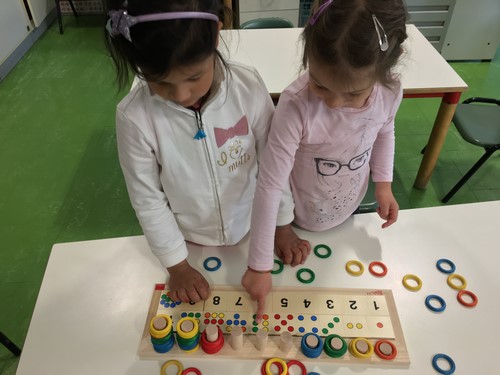 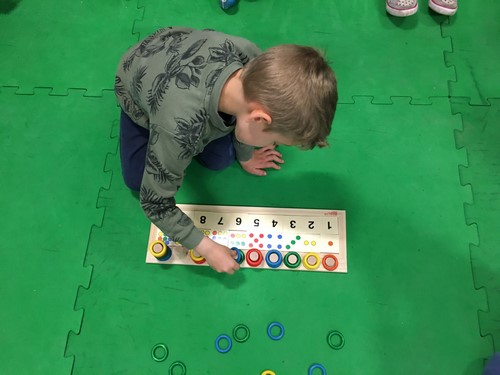 SONO DI PIÙ LE AUTOMOBILI O GLI AUTOMOBILISTI?
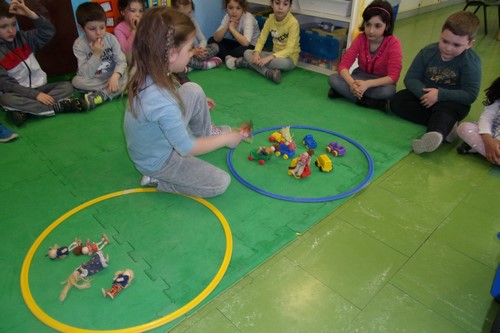 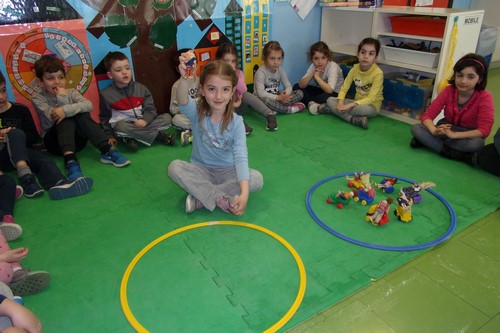 GLI AUTOMOBILISTI!
CONTIAMO, VERIFICHIAMO..
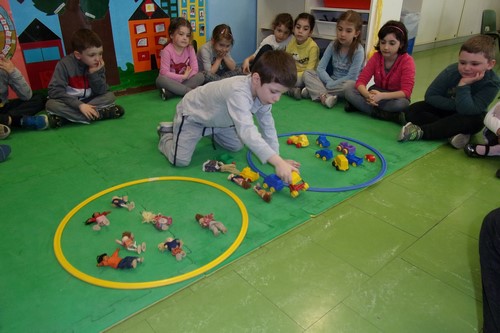 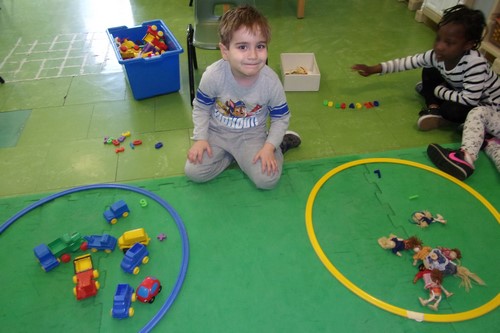 SONO DI PIÙ LE AUTOMOBILI!
E ORA?
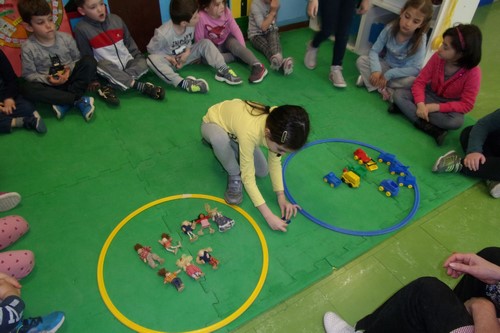 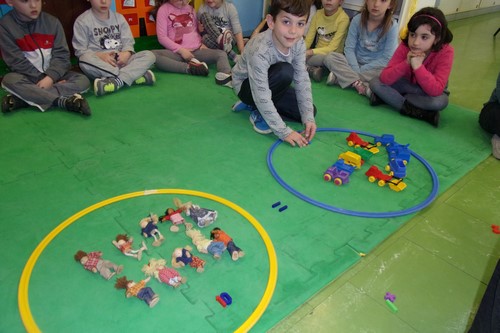 SONO TANTI UGUALI!
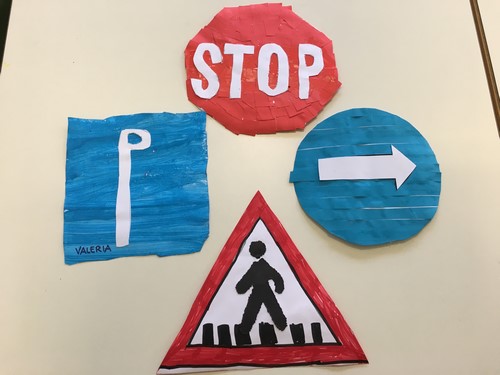 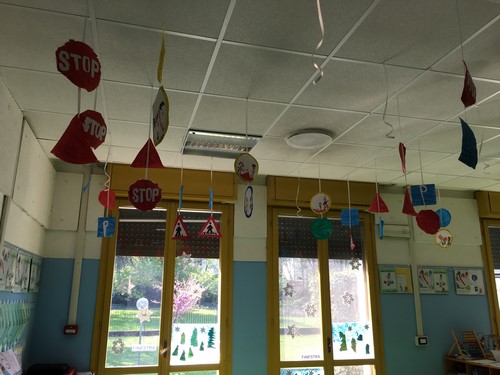 DALLE ESPERIENZE…AGLI ELABORATI
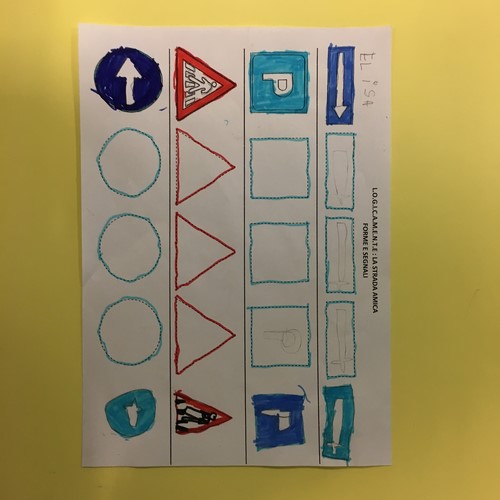 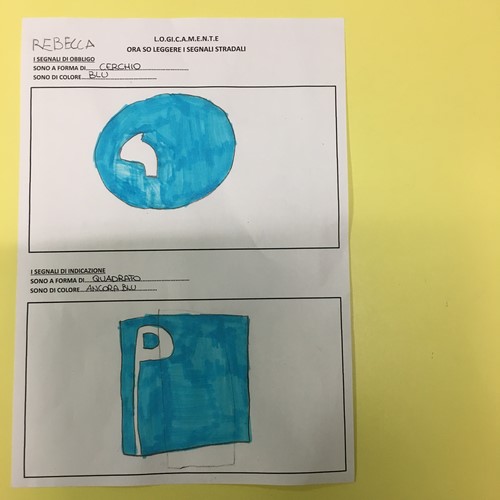 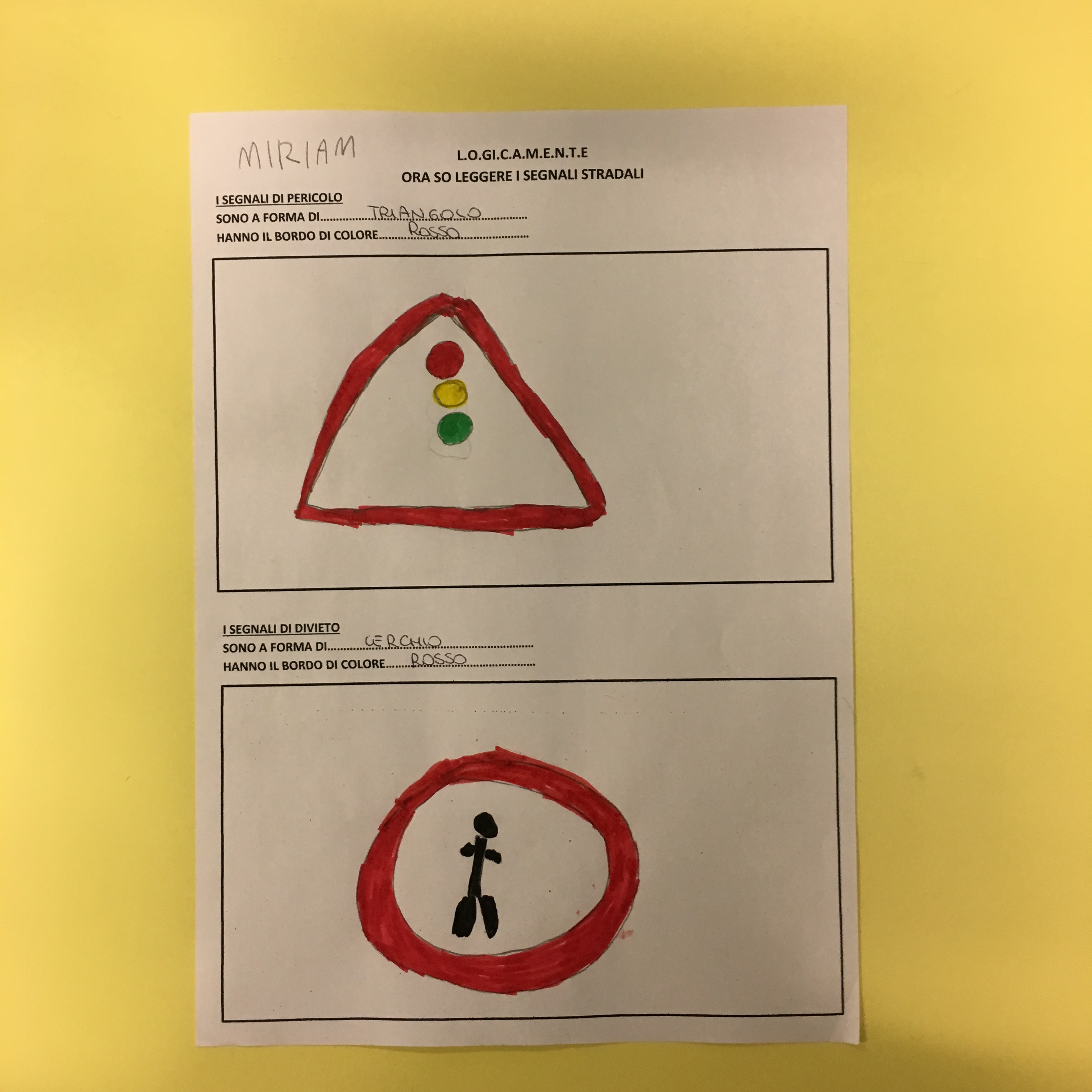 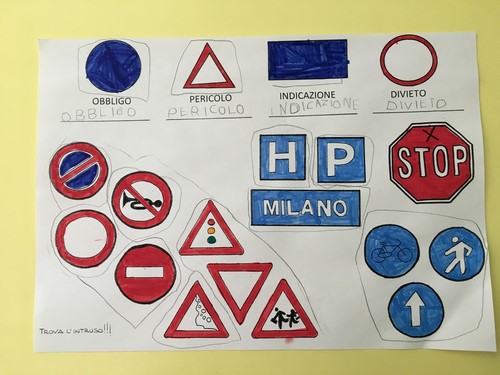 FORME
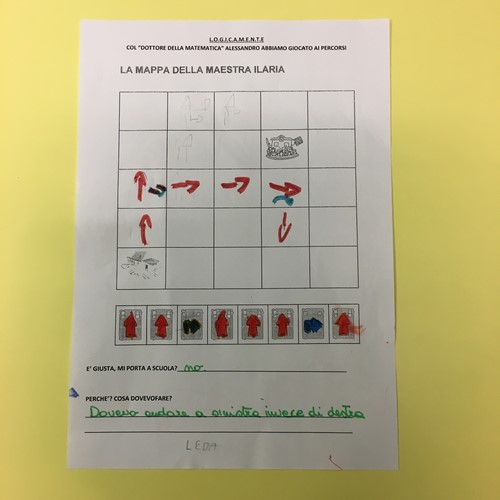 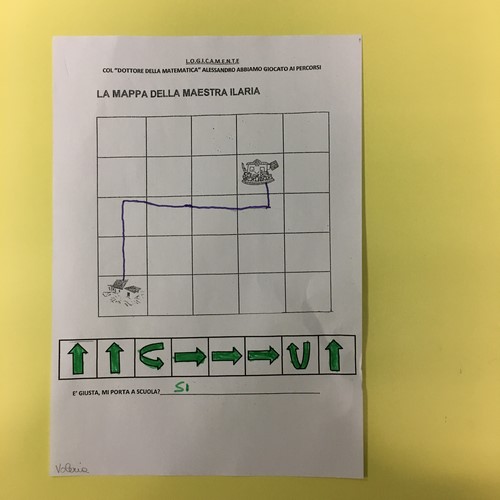 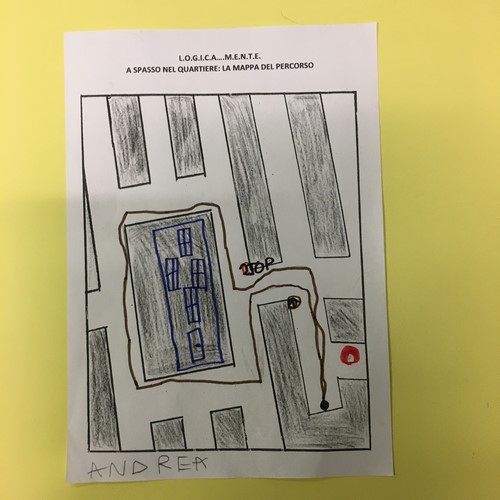 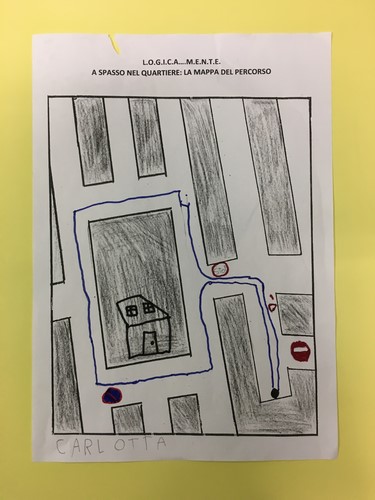 MAPPE
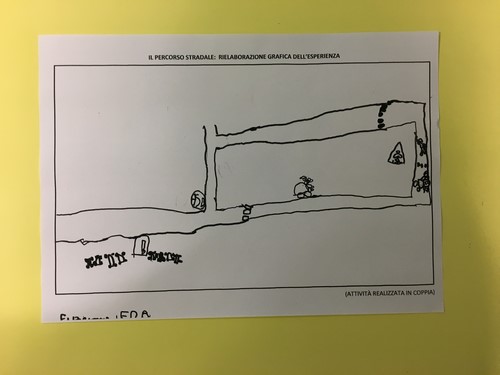 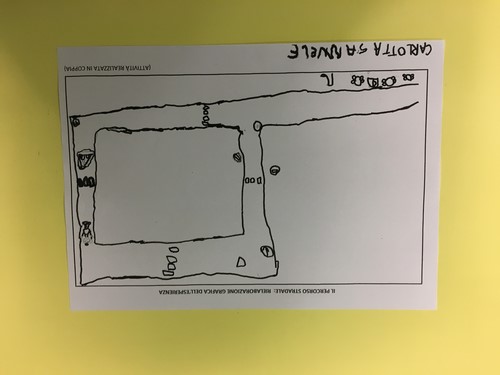 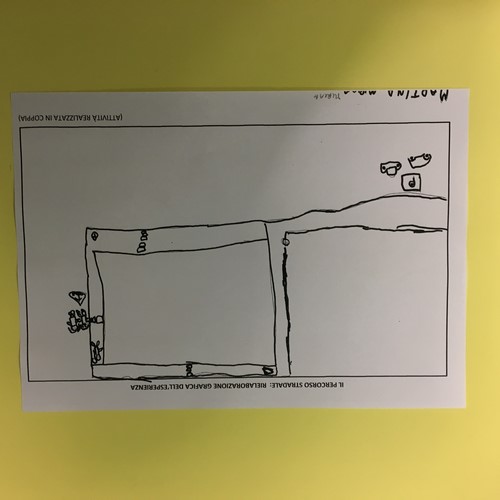 PERCORSI
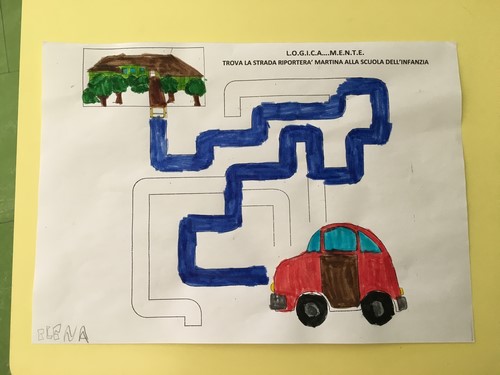 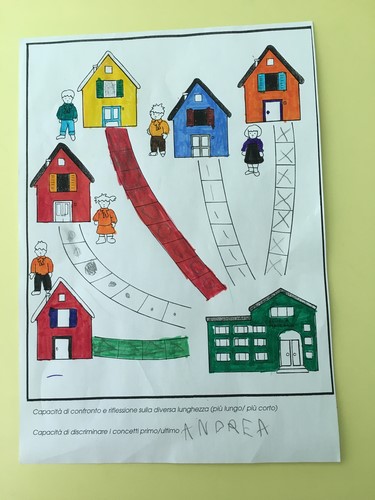 LA STRADA PER..
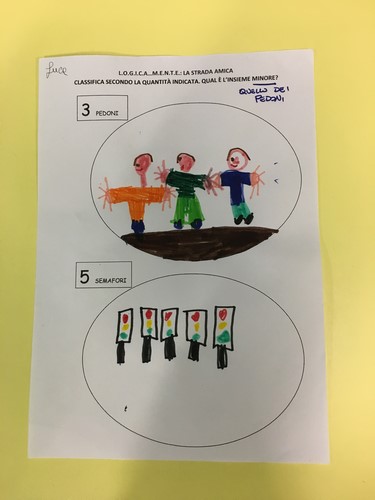 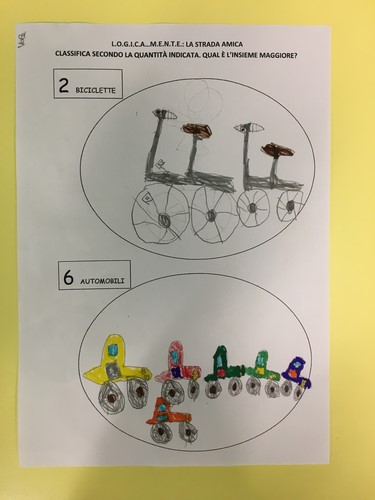 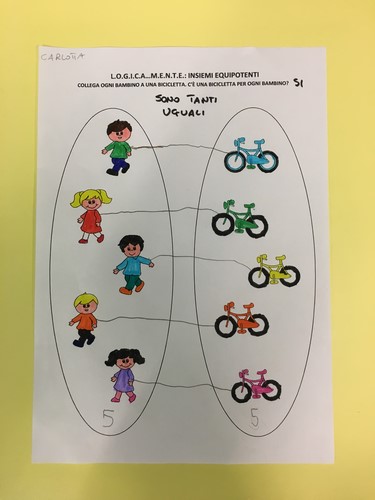 CORRISPONDENZE, QUANTIFICAZIONI
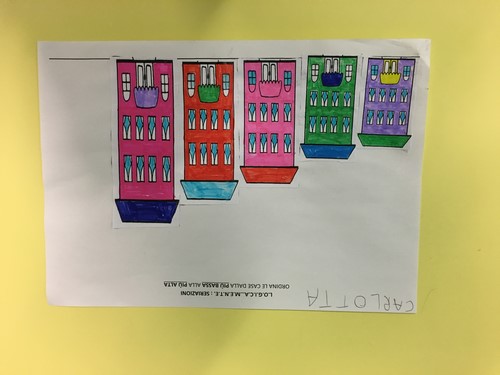 TUTTO IN ORDINE..
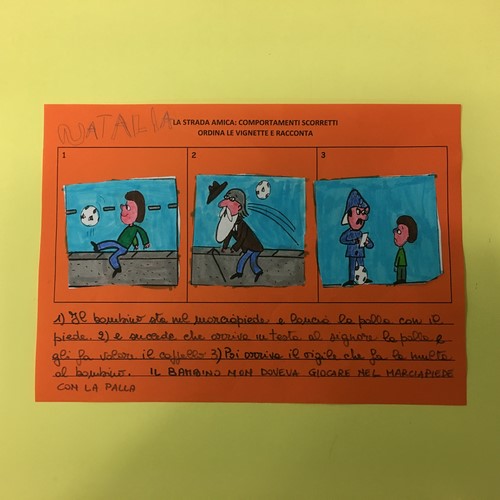 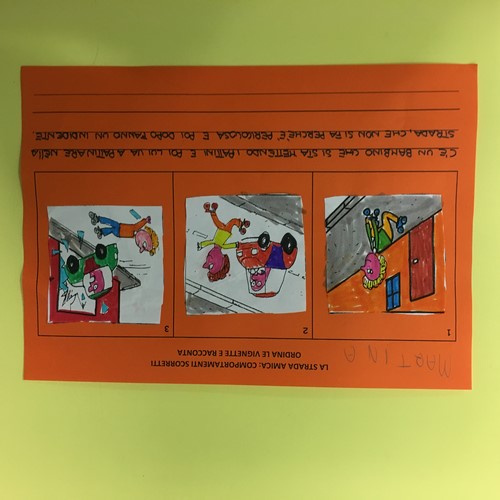 FINE